CSE 473: Artificial IntelligenceSpring 2012
Heuristics & Pattern Databases for Search
Dan Weld
With many slides from 
Dan Klein, Richard Korf, Stuart Russell,  Andrew Moore, & UW Faculty
[Speaker Notes: Change the three pac man slides so students can see each one in turn and then decide which is which]
Recap: Search Problem
States 
configurations of the world
Successor function: 
function from states to lists of (state, action, cost) triples
Start state
Goal test
General Tree Search Paradigm
function tree-search(root-node)
   fringe  successors(root-node)
   while ( notempty(fringe) )
          {node  remove-first(fringe)
	state  state(node)
	if goal-test(state) return solution(node)
	fringe  insert-all(successors(node),fringe) }
   return failure
end tree-search
3
Extra Work?
Failure to detect repeated states can cause exponentially more work (why?)
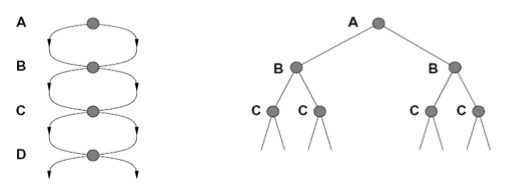 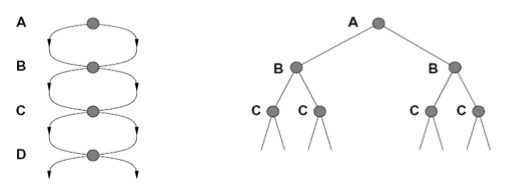 General Graph Search Paradigm
function tree-search(root-node)
   fringe  successors(root-node)
   explored  empty
   while ( notempty(fringe) )
          {node  remove-first(fringe)
	state  state(node)
	if goal-test(state) return solution(node)
	explored  insert(node,explored)
	fringe  insert-all(successors(node),fringe, if node not in explored) 
          }
   return failure
end tree-search
5
Some Hints
Graph search is almost always better than tree search (when not?)

Implement your closed list as a dict or set!

Nodes are conceptually paths, but better to represent with a state, cost, last action, and reference to the parent node
Informed (Heuristic) Search
Idea: be smart
about what paths
to try.
7
Blind Search vs. Informed Search
What’s the difference?   


How do we formally specify this?
	A node is selected for expansion based on an evaluation function that estimates cost to goal.
8
Best-First Search
Use an evaluation function f(n) for node n.
Always choose the node from fringe that has the lowest f value.
Fringe = priority queue
3
1
5
4
6
9
Uniform Cost Search
f(n) = cost from root

The good: UCS is complete and optimal!

The bad:
Explores options in every “direction”
No information about goal location
c  1
…
c  2
c  3
Start
Goal
Greedy Search
f(n) = estimate of cost from n to goal

A common case:
Takes you straight to the (wrong) goal



Worst-case: like a badly-guided DFS
b
…
b
…
[Speaker Notes: For any search problem, you know the goal.  Now, you have an idea of how far away you are from the goal.]
A* search
f(n) = estimated total cost of path thru n to goal

f(n) = g(n) + h(n)
g(n) = cost so far to reach n
h(n) = estimated cost from n to goal
(satisfying some important conditions)
Admissible heuristics
A heuristic h(n) is admissible if for every node n,
	h(n) ≤ h*(n), where h*(n) is the true cost to reach the goal state from n.

An admissible heuristic never overestimates the cost to reach the goal, i.e., it is optimistic

Example: hSLD(n) (never overestimates the actual road distance)

Theorem: If h(n) is admissible, A* using TREE-SEARCH is optimal
Consistent Heuristics
h(n) is consistent if 
for every node n
for every successor n´ due to legal action a
h(n) <= c(n,a,n´) + h(n´)




Every consistent heuristic is also admissible.
Theorem: If h(n) is consistent, A* using GRAPH-SEARCH is optimal
n
h(n)
c(n,a,n´)
h(n´)
n´
G
14
When should A* terminate?
G
B
A
S
Should we stop when we enqueue a goal?
2
2
h = 2
h = 3
h = 0
3
2
h = 1
No: only stop when we dequeue a goal
Optimality of A*: Blocking
Notation:
g(n) = cost to node n
h(n) = estimated cost from n to the nearest goal (heuristic)
f(n) = g(n) + h(n) =estimated total cost via n
G*: a lowest cost goal node
G: another goal node
…
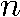 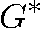 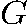 Optimality of A*: Blocking
Proof:
What could go wrong?
We’d have to have to pop a suboptimal goal G off the fringe before G*
…
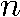 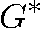 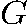 This can’t happen:
For all nodes n on the best path to G* 
f(n) < f(G)
So, G* will be popped before G
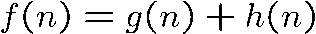 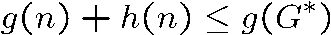 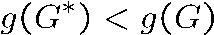 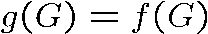 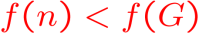 Which Algorithm?
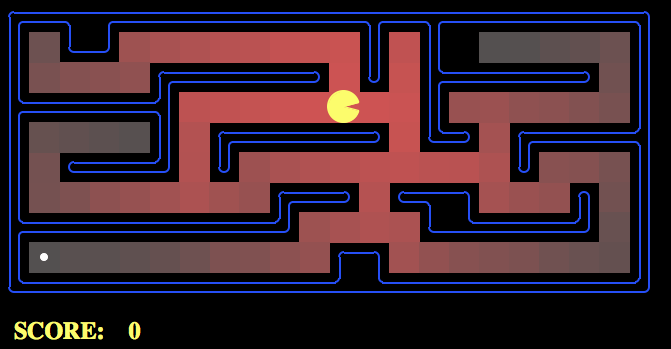 18
Which Algorithm?
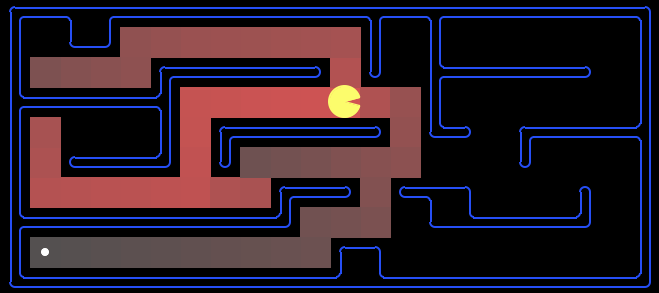 Which Algorithm?
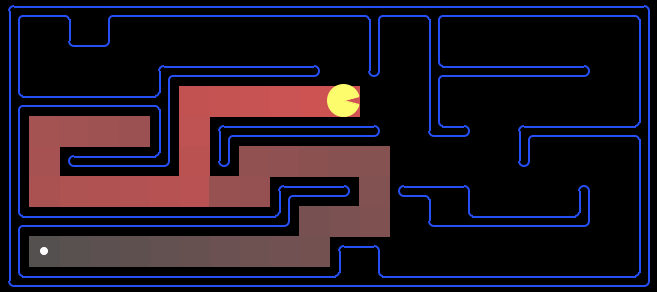 Which Algorithm?
Uniform cost search (UCS):
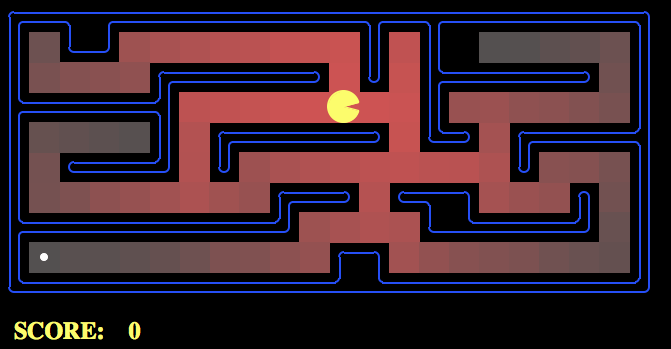 21
Which Algorithm?
A*, Manhattan Heuristic:
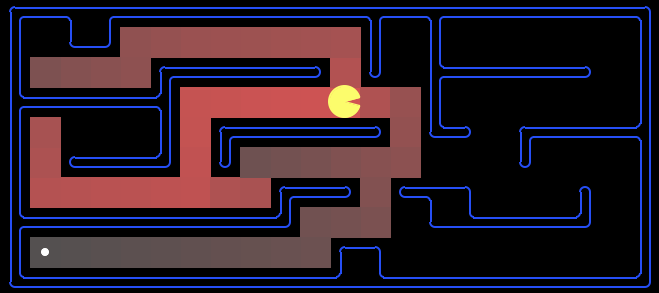 Which Algorithm?
Best First / Greedy, Manhattan Heuristic:
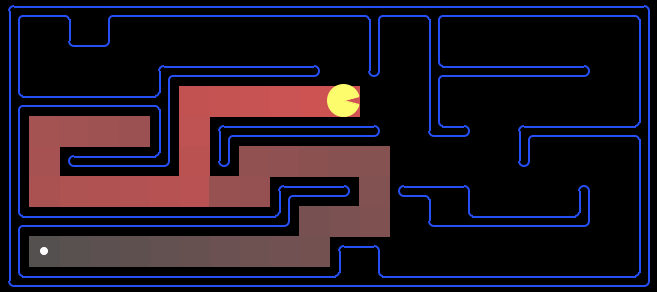 Properties of A*
Uniform-Cost
A*
b
b
…
…
UCS vs A* Contours
Uniform-cost expanded in all directions



A* expands mainly toward the goal, but does hedge its bets to ensure optimality
Start
Goal
Start
Goal
[Speaker Notes: python pacman.py -p SearchAgent -l contoursMaze --frameTime -1 -a heuristic=manhattanHeuristic,fn=astar]
Iterative-Deepening A*
FL=21
Like iterative-deepening depth-first, but...
Depth bound modified to be an f-limit
Start with  f-limit = h(start)
Prune any node if f(node) > f-limit
Next f-limit = min-cost of any node pruned
e
FL=15
d
a
f
b
c
26
IDA* Analysis
Complete & Optimal (ala A*)
Space usage  depth of solution
Each iteration is DFS - no priority queue!
# nodes expanded relative to A*
Depends on # unique values of heuristic function
In 8 puzzle: few values  close to # A* expands
In traveling salesman: each f value is unique
 1+2+…+n  = O(n2)    where n=nodes A* expands
if n is too big for main memory, n2 is too long to wait! 
Generates duplicate nodes in cyclic graphs
27
Forgetfulness
A* used exponential memory
How much does IDA* use?
During a run?
In between runs?
© Daniel S. Weld
28
SMA*
Use all available memory
Start like A*
When memory is full…
Erase node with highest f-value
First, backup parent with this f-value
So… parent knows cost-bound on best child
© Daniel S. Weld
29
Alternative Approach to Finite Memory…
Optimality is nice to have, but…
© Daniel S. Weld
30
Depth-First Branch & Bound
Single DF search 
 uses linear space
Keep track of best solution so far
If f(n) = g(n)+h(n)  cost(best-soln)
Then prune n


Requires
Finite search tree, or
Good upper bound on solution cost
Generates duplicate nodes in cyclic graphs
Tradeoff:
Prune space, but…
Must apply test to each node
© Daniel S. Weld
31
Adapted from Richard Korf presentation
Beam Search
Idea
Best first but only keep N best items on priority queue
Evaluation
Complete?

Time Complexity?

Space Complexity?
No
O(b^d)
O(b + N)
© Daniel S. Weld
32
Hill Climbing
“Gradient ascent”
Idea
Always choose best child; no backtracking
Beam search with |queue| = 1
Problems?
Local maxima


Plateaus

Diagonal ridges
© Daniel S. Weld
33
Randomizing Hill Climbing
Randomly disobeying heuristic
Random restarts

( heavy tailed distributions )
 Local Search
© Daniel S. Weld
34
Simulated Annealing
Objective: avoid local minima
Technique:
For the most part use hill climbing
When no improvement possible
Choose random neighbor
Let  be the decrease in quality
Move to neighbor with probability e --/T
Reduce “temperature” (T) over time
Pros & cons
Optimal?
If T decreased slowly enough, will reach optimal state
Widely used
See also WalkSAT
temp
© Daniel S. Weld
35
Heuristics
It’s what makes search actually work
Admissable Heuristics
f(x) = g(x) + h(x)
g: cost so far
h: underestimate of remaining costs
Where do heuristics come from?
© Daniel S. Weld
37
Relaxed Problems
# out of place = 2,   true distance to goal = 3
Derive admissible heuristic from exact cost of a solution to a relaxed version of problem
For transportation planning, relax requirement that car has to stay on road  Euclidean dist
For blocks world, distance = # move operations 	heuristic = number of misplaced blocks
What is relaxed problem?
Cost of optimal soln to relaxed problem  cost of optimal soln for real problem
38
What’s being relaxed?
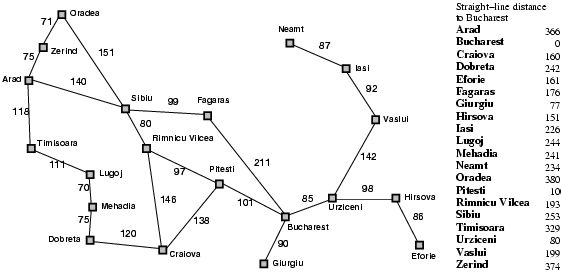 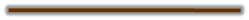 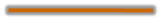 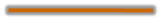 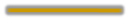 Example: Pancake Problem
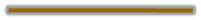 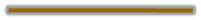 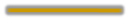 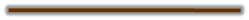 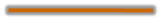 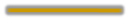 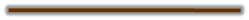 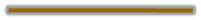 Action: Flip over the
top n pancakes
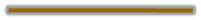 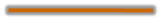 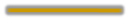 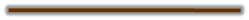 Cost: Number of pancakes flipped
[Speaker Notes: Gates, W. and Papadimitriou, C., "Bounds for Sorting by Prefix Reversal.", Discrete Mathematics. 27, 47-57, 1979.]
Example: Pancake Problem
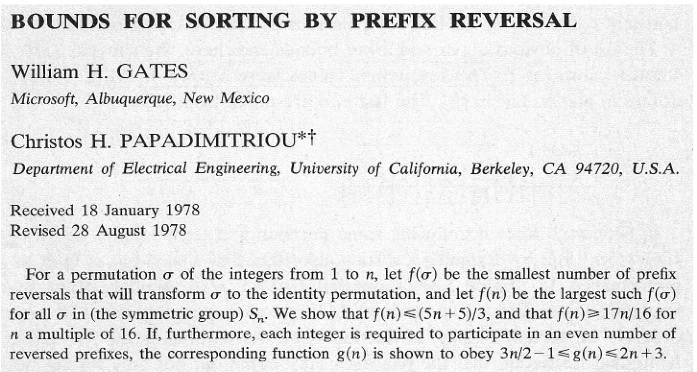 [Speaker Notes: Gates, W. and Papadimitriou, C., "Bounds for Sorting by Prefix Reversal.", Discrete Mathematics. 27, 47-57, 1979.]
Example: Pancake Problem
State space graph with costs as weights
4
2
3
2
3
4
3
4
2
3
2
2
3
4
3
[Speaker Notes: A* expanded 8100 ; Path cost = 33
UCS expanded 25263 . Path cost = 33
Greedy expanded 10 . Path cost = 41
[0, 7, 5, 3, 2, 1, 4, 6]
(7, 0, 5, 3, 2, 1, 4, 6)
(6, 4, 1, 2, 3, 5, 0, 7)
(3, 2, 1, 4, 6, 5, 0, 7)
(1, 2, 3, 4, 6, 5, 0, 7)
(5, 6, 4, 3, 2, 1, 0, 7)
(6, 5, 4, 3, 2, 1, 0, 7)
(0, 1, 2, 3, 4, 5, 6, 7)]
3
Example: Heuristic Function
4
3
4
3
0
4
4
3
4
4
2
3
Heuristic: the largest pancake that is still out of place
h(x)
[Speaker Notes: A* expanded 8100 ; Path cost = 33
UCS expanded 25263 . Path cost = 33
Greedy expanded 10 . Path cost = 41
[0, 7, 5, 3, 2, 1, 4, 6]
(7, 0, 5, 3, 2, 1, 4, 6)
(6, 4, 1, 2, 3, 5, 0, 7)
(3, 2, 1, 4, 6, 5, 0, 7)
(1, 2, 3, 4, 6, 5, 0, 7)
(5, 6, 4, 3, 2, 1, 0, 7)
(6, 5, 4, 3, 2, 1, 0, 7)
(0, 1, 2, 3, 4, 5, 6, 7)]
Traveling Salesman Problem
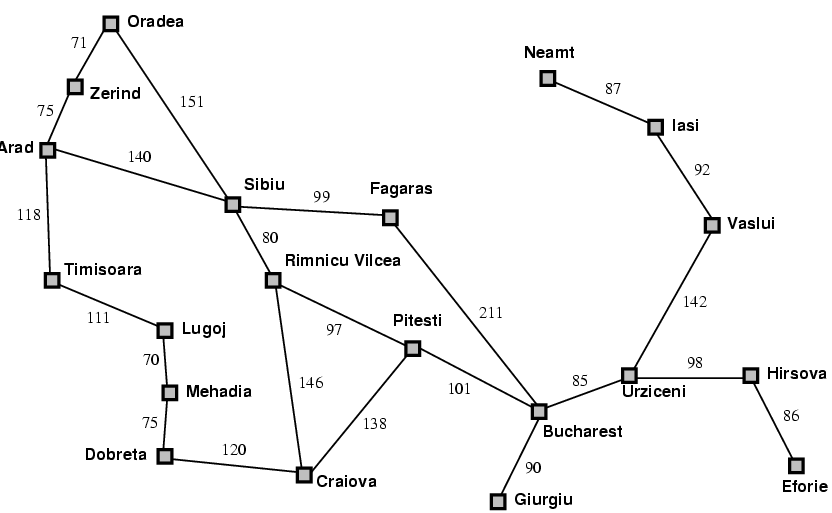 What can be
Relaxed?
44
Heuristics for eight puzzle
7    2    3
1     2     3
5    1    6
4     5    6
8    3
7    8

start
goal
What can we relax?
45
Importance of Heuristics
7    2     3
4    1     6
8    5
h1 = number of tiles in wrong place
D	    IDS		            A*(h1)	A*(h2)
 2	         10			 6	      6
 4	       112			13	    12
 6	       680			20	    18
 8	      6384			39	    25
10	    47127			93	    39
12	  364404	                              227	    73
14	3473941	              	              539	  113
18			            3056	  363
24			          39135	1641
46
Importance of Heuristics
7    2     3
4    1     6
8    5
h1 = number of tiles in wrong place
h2 =  distances of tiles from correct loc
D	    IDS		            A*(h1)	A*(h2)
 2	         10			 6	      6
 4	       112			13	    12
 6	       680			20	    18
 8	      6384			39	    25
10	    47127			93	    39
12	  364404	                              227	    73
14	3473941	              	              539	  113
18			            3056	  363
24			          39135	1641
Decrease effective branching factor
47
Combining Admissible Heuristics
Can always take max

Adding does not preserve admissibility in general
48
Performance of IDA* on 15 Puzzle
Random 15 puzzle instances were first solved optimally using IDA* with Manhattan distance heuristic (Korf, 1985).
Optimal solution lengths average 53 moves.
400 million nodes generated on average.
Average solution time is about 50 seconds on current machines.
Limitation of Manhattan Distance
To solve a 24-Puzzle instance, IDA* with Manhattan distance would take about 65,000 years on average.
Assumes that each tile moves independently
In fact, tiles interfere with each other.
Accounting for these interactions is the key to more accurate heuristic functions.
Example: Linear Conflict
3
1
1
3
Manhattan distance is 2+2=4 moves
Example: Linear Conflict
3
1
1
3
Manhattan distance is 2+2=4 moves
Example: Linear Conflict
3
1
3
1
Manhattan distance is 2+2=4 moves
Example: Linear Conflict
3
1
3
1
Manhattan distance is 2+2=4 moves
Example: Linear Conflict
3
1
3
1
Manhattan distance is 2+2=4 moves
Example: Linear Conflict
1
3
1
3
Manhattan distance is 2+2=4 moves
Example: Linear Conflict
1
3
1
3
Manhattan distance is 2+2=4 moves, but linear conflict adds 2 additional moves.
Linear Conflict Heuristic
Hansson, Mayer, and Yung, 1991
Given two tiles in their goal row, but reversed in position, additional vertical moves can be added to Manhattan distance.
Still not accurate enough to solve 24-Puzzle
We can generalize this idea further.
Pattern Database Heuristics
Culberson and Schaeffer, 1996
A pattern database is a complete set of such positions, with associated number of moves.
e.g. a 7-tile pattern database for the Fifteen Puzzle contains 519 million entries.
5
10
14
7
1
2
3
8
3
6
1
4
5
6
7
15
12
9
8
9
10
11
2
11
4
13
12
13
14
15
Heuristics from Pattern Databases
31 moves is a lower bound on the total number of moves needed to solve this particular state.
Precomputing Pattern Databases
Entire database is computed with one backward breadth-first search from goal.
All non-pattern tiles are indistinguishable, but all tile moves are counted.
The first time each state is encountered, the total number of moves made so far is stored.
Once computed, the same table is used for all problems with the same goal state.
Combining Multiple Databases
5
10
14
7
1
2
3
8
3
6
1
4
5
6
7
15
12
9
8
9
10
11
2
11
4
13
12
13
14
15
31 moves needed to solve red tiles
22 moves need to solve blue tiles
Overall heuristic is maximum of 31 moves
Additive Pattern Databases
Culberson and Schaeffer counted all moves needed to correctly position the pattern tiles.
In contrast, we count only moves of the pattern tiles, ignoring non-pattern moves. 
If no tile belongs to more than one pattern,  then we can add their heuristic values.
Manhattan distance is a special case of this, where each pattern contains a single tile.
Example Additive Databases
1
2
3
4
5
6
7
8
9
10
11
12
13
15
14
The 7-tile database contains 58 million entries. The 8-tile database contains 519 million entries.
Computing the Heuristic
5
10
14
7
1
2
3
8
3
6
1
4
5
6
7
15
12
9
8
9
10
11
2
11
4
13
12
13
14
15
20 moves needed to solve red tiles
25 moves needed to solve blue tiles
Overall heuristic is sum, or 20+25=45 moves
Drawbacks of Standard Pattern DBs
Since we can only take max
Diminishing returns on additional DBs

Would like to be able to add values
© Daniel S. Weld
66
Adapted from Richard Korf presentation
Disjoint Pattern DBs
1   2   3   4
5  6   7   8
9  10  11 12
13 14  15
Partition tiles into disjoint sets
For each set, precompute table
E.g. 8 tile DB has 519 million entries
And 7 tile DB has 58 million
During search
Look up heuristic values for each set
Can add values without overestimating!

Manhattan distance is a special case of this idea where each set is a single tile
© Daniel S. Weld
67
Adapted from Richard Korf presentation
Performance
15 Puzzle:  2000x speedup vs Manhattan dist
IDA* with the two DBs shown previously solves 15 Puzzles optimally in 30 milliseconds

24 Puzzle: 12 million x speedup vs Manhattan 
IDA* can solve random instances in 2 days.
Requires 4 DBs as shown
Each DB has 128 million entries
Without PDBs: 65,000 years
© Daniel S. Weld
68
Adapted from Richard Korf presentation